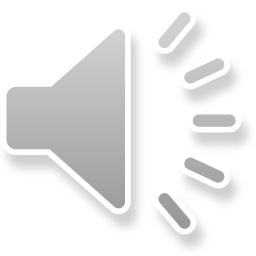 Expressions
Faire l`autruche = Mache Strauss = Den Kopf in den Sand stecken.
Mettre quel que en bateau =Jemanden ins Boot stellen = Einen Bären aufbinden.
Oeil pour Oeil  et dent pour dent = Auge für Auge und Zahn für Zahn = Auge um Auge und Zahn um Zahn.
Une main lave l `autre = Eine Hand  wäscht die Andere.
À cheval donné on ne regarde pas la bouche = Einem Pferd dass man bekommt schaut man nicht in den Mund = Einem geschenkten Gaul schaut man nicht ins Maul.
Tout ce qui brille n'est pas d'or = Nicht alles was scheint ist Gold= Nicht alles was glänzt ist Gold.
la parole est d'argent, le silence est d'or = Das Sprechen ist Geld , leise ist Gold= Reden ist Silber , schweigen ist Gold.
Mayope comme une taupe = Blind wie ein Maulwurf